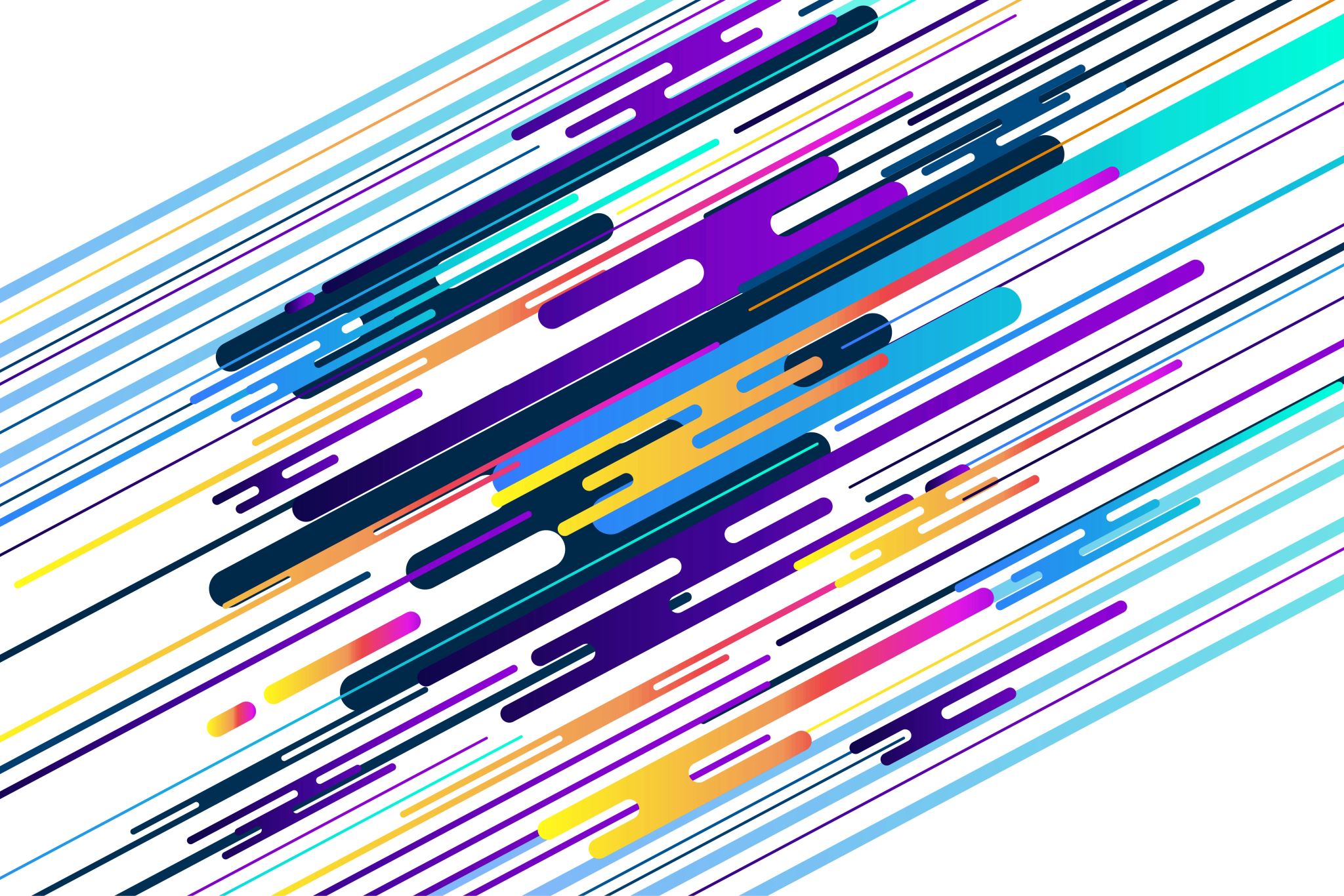 Solving harder financial problems
8G
[Speaker Notes: https://create.kahoot.it/details/312d4b93-6016-4c7c-a837-76ed8bd1e86a]
Learning intentions
To be able to find the value of an investment when the regular payment changes.
To be able to analyse the impact of a change in the interest rate on a reducing balance loan, an annuity and an investment.
Finding the value of an investment when the regular payment changes
Derek invests $50 000 into a compound interest investment paying 6.1% per annum, compounding annually. Derek invests an additional $8000 per year immediately after interest is calculated.
After five years, Derek increases his additional investment to $10 000 per year.
Calculate the value of Derek’s investment after twelve years (in total).
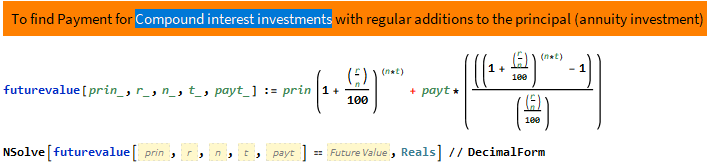 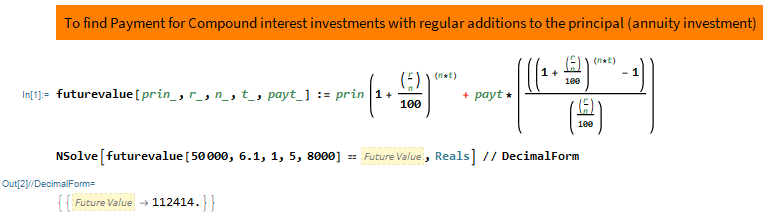 Plus sign for FV ↑
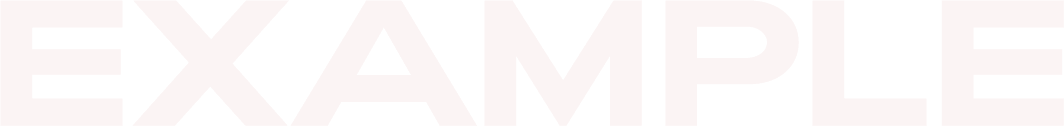 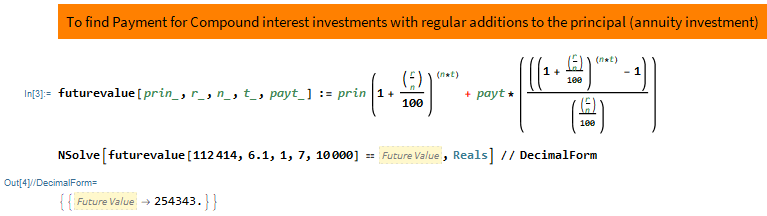 The value of Derek’s investment is $254 343.